علوم الأرض و البيئة / الصف التاسع
 المعادن
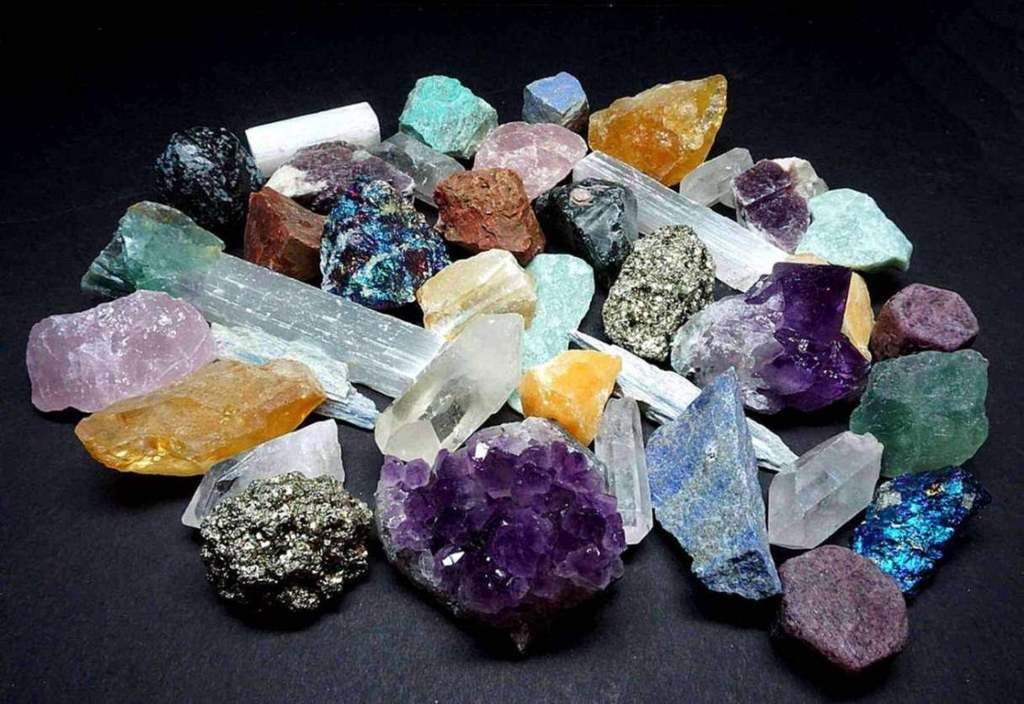 المعادن
ذات بناء داخلي منتظم ؟؟
ذات تركيب كيميائي محدد
طبيعية التكوين
غير عضوية
مادة صلبة
يعني أن ترتيب ايونات العناصر المكونة للبلوات ترتيبا داخليا منتظما لتعطي أشكال هندسية مخنتظمة مختلفة
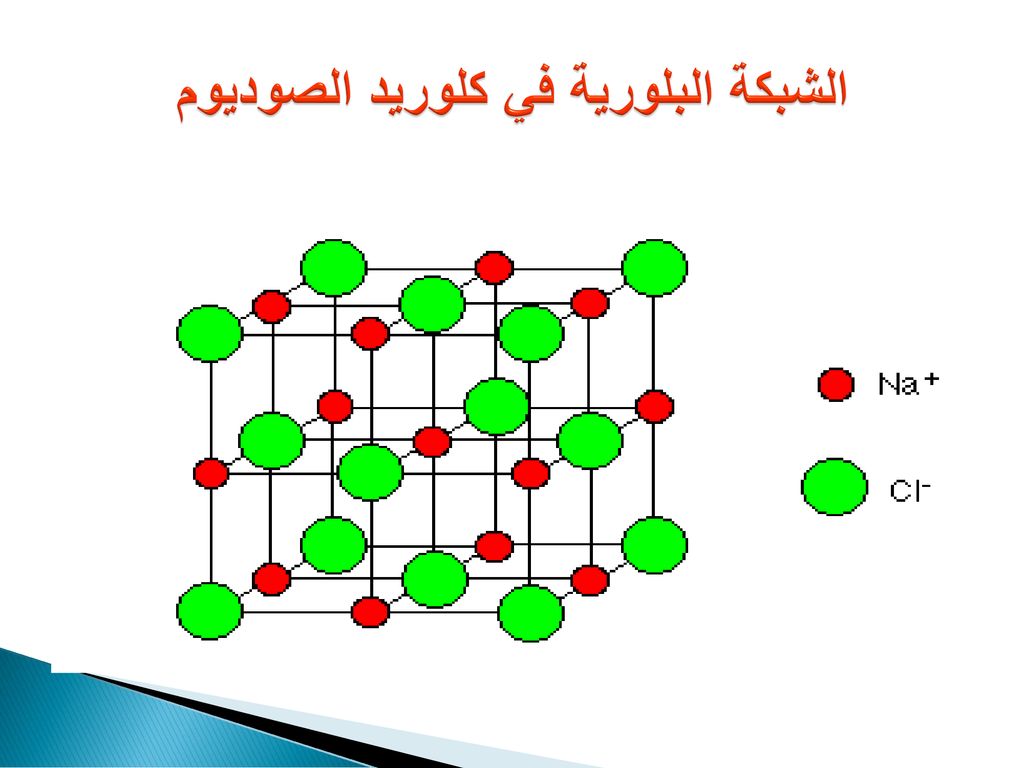 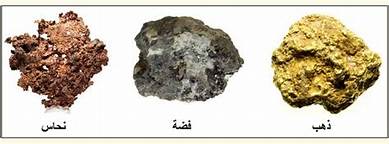 معادن على شكل عناصر اما فلزيه أو غير فلزية
تسمى معادن حرة أو معادن أحادية العنصر
معادن ؟؟
اتحاد
Pb مع  S
اتحاد
Si مع  O
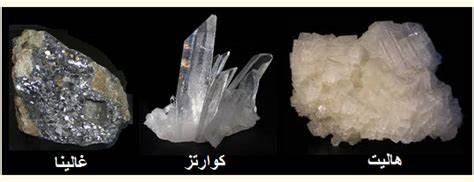 معادن على شكل مركبات تتكون من اتحاد أكثر من عنصر
معادن ؟؟
اتحاد
Clمع  Na
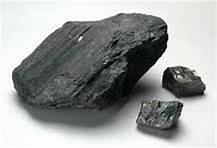 لا
مادة عضوية
الفحم الحجري ، هل هو معدن ؟؟
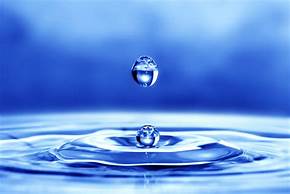 لا
مادة سائلة
الماء، هل هو معدن ؟؟
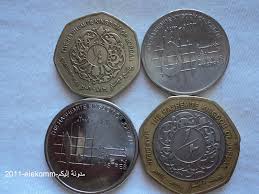 لا
مادة مصنعة
العمله المعدنيه، هل هي معدن ؟؟
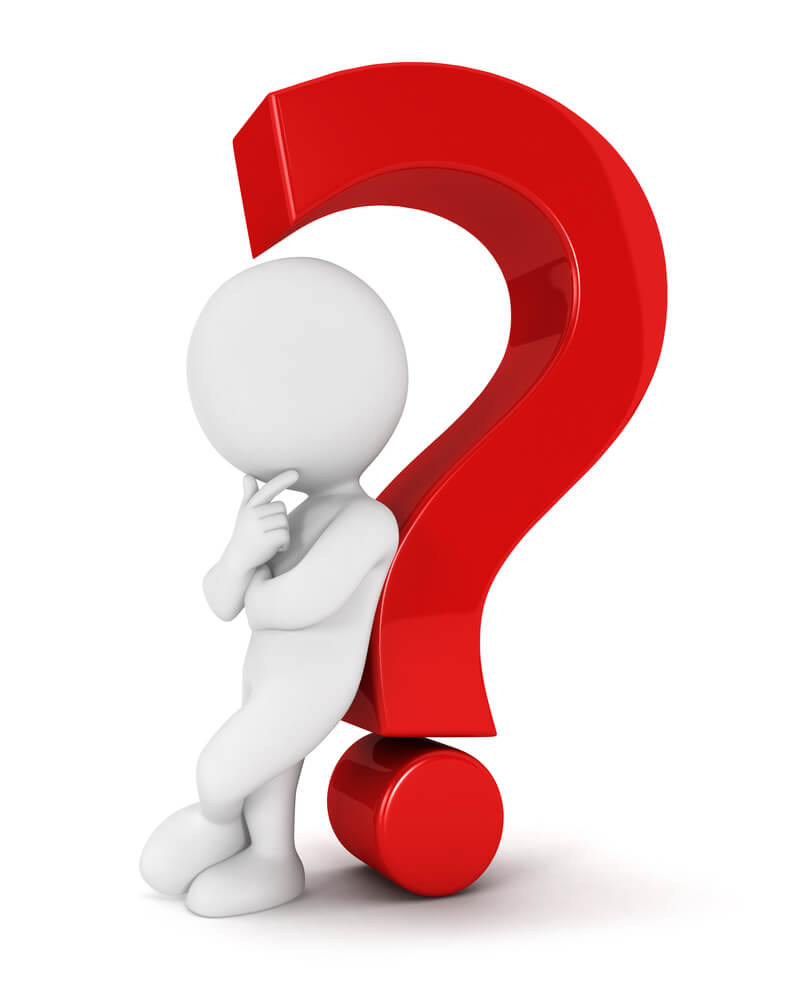 بناءً على ما تعلمته عن المعادن 
هل يعتبر الجليد معدن ؟؟؟؟؟
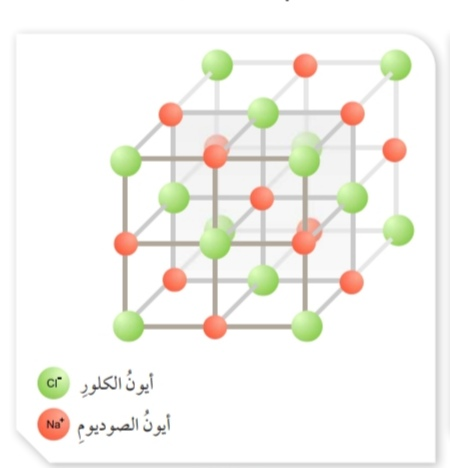 البنية البلورية للمعدن
يتكون المعدن من ذرات أو ايونات مرتبة في ثلاثة اتجاهات ترتيبا هندسيا منتظما
معدن الهالايت
ينعكس هذا الترتيب على شكل اجسام صلبة ذات ترتيب كيميائي محدد محاط من الخارج بأسطح ملساء ناعمة نسميها بلورات لها شكل بلوري محدد
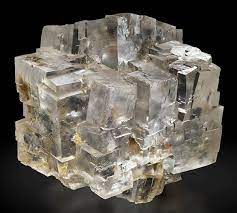 يحدده حجم الأيونات و الذرات المكونه للمعدن و كيفية ارتباطها ببعضها
التبلور هو تشكيل للبلورات الصلبة من المحلول سزاء بطريقة طبيعية أو مصنعة
معدن الهالايت
عناصر الشكل الخارجي للبلورة
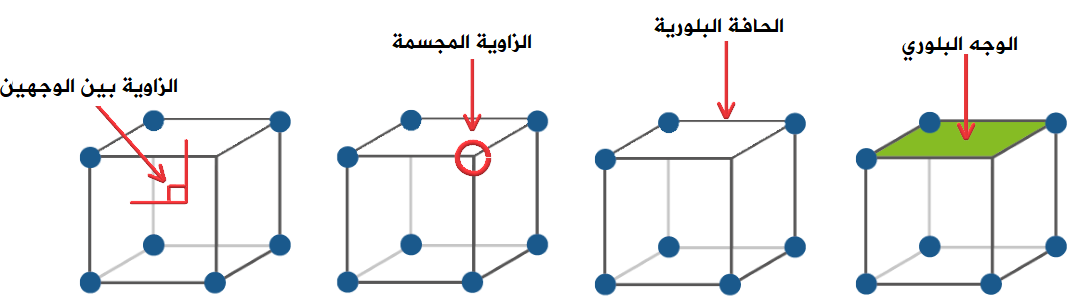 الزاوية الناتجة من تقاطع ثلاثة أوجه بلورية متجاورة أو أكثر
سطح مستو يحد البلورة من الخارج و يعطي البلورة شكلها الخارجي
الزاوبة الناتجة من تقاطع العمودين المقامين على الوجهين البلوريين التجاوريين
الخط الناتج من تاقطع كل وجهين بلوريين متجاورين
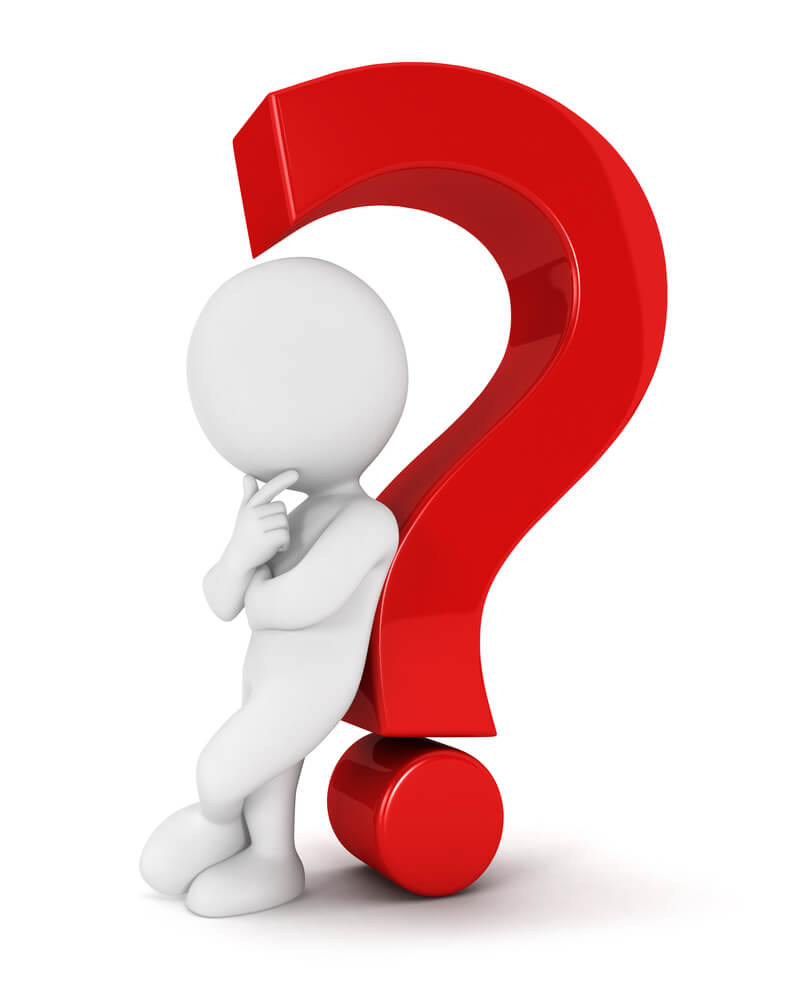 حدد عدد الأوجه البلورية و أشكالها و عدد الحواف البلورية و الزوايا المجسمة للبلورتين التاليتين:
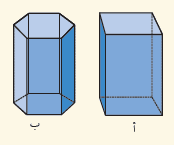 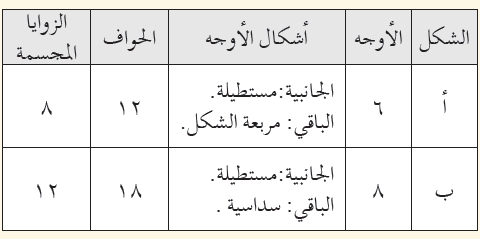 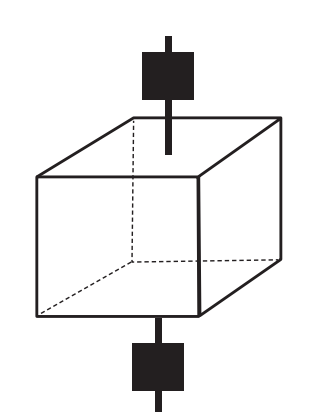 عناصر التناظر البلوري
مركز التناظر
مستوى التناظر
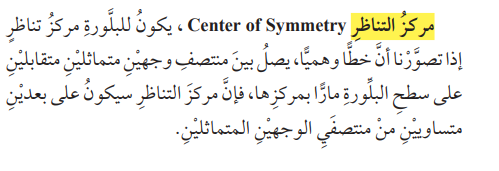 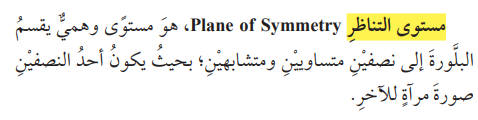 محور التناظر
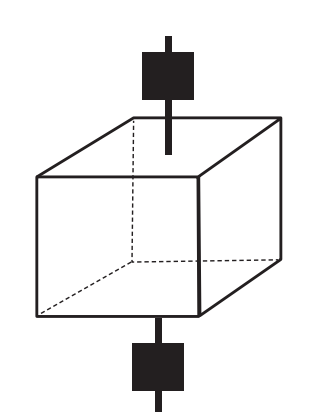 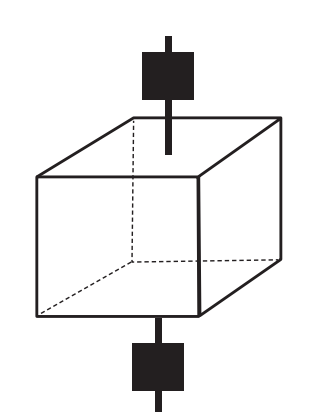 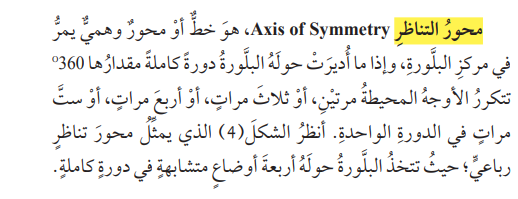 الأنظمة البلورية
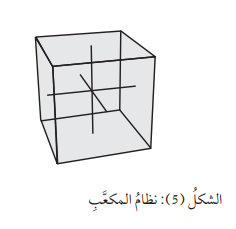 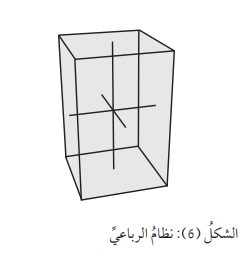 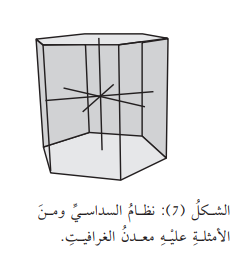 الهاليت و الماس
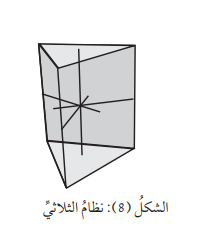 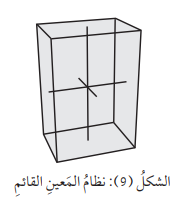 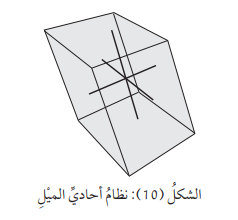 الجبس
الكالسيت
الكبريت
الخصائص الفيزيائية للمعادن
اللون
كيفية ظهور لون المعدن بالنسبة لعين الشخص         ( امثله)
ماذا نعني؟
هل يمكن اعتماد هذه الخاصية دائماً؟
لا
لماذا؟
يمتاز معدن الكبريت باللون الأصفر
يمتاز معدن الملاكيت باللون الأخضر
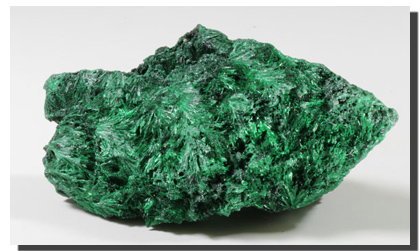 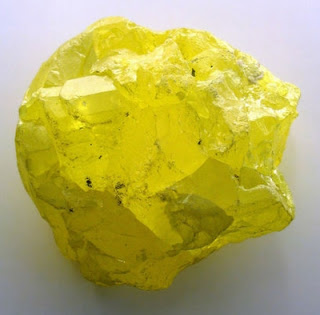 يمتاز معدن الأزوريت باللون الأزرق
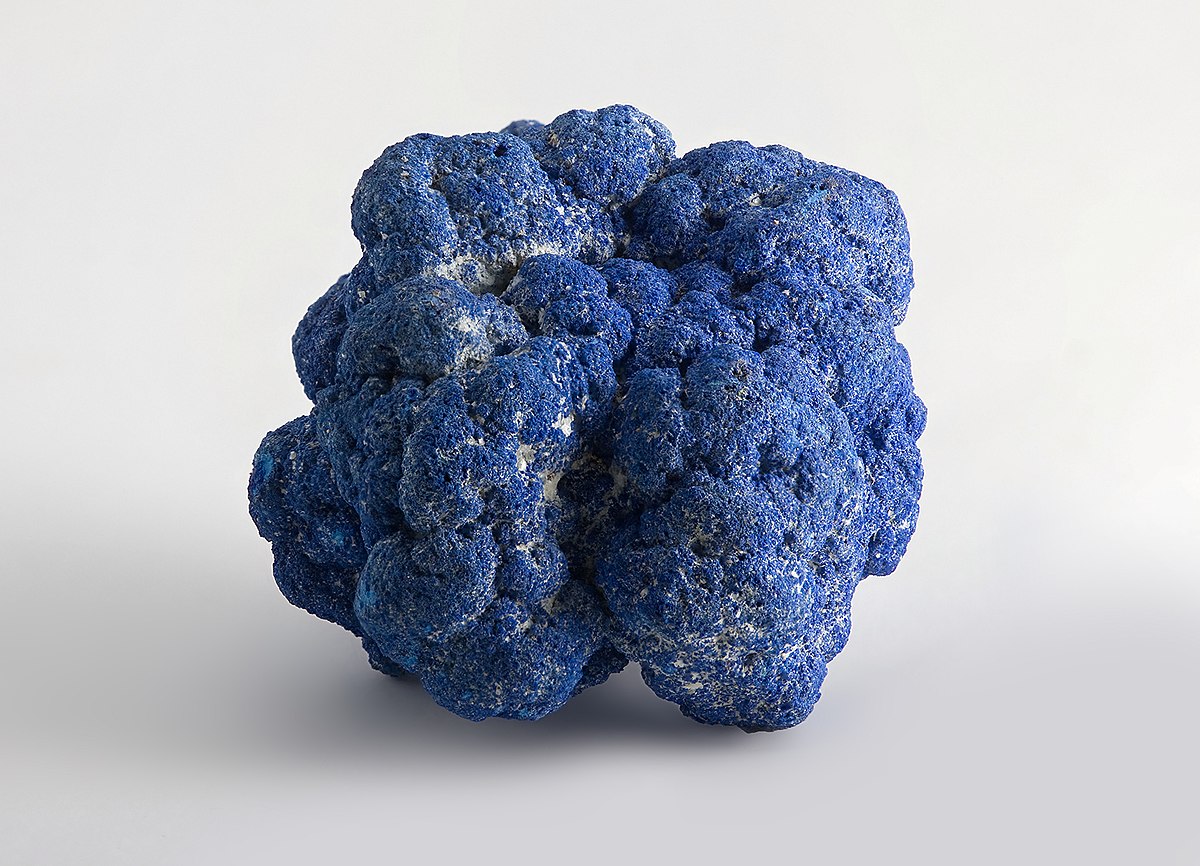 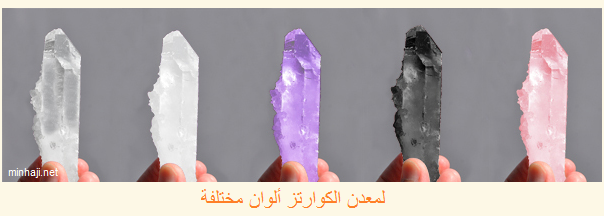 بعض المعادن لها نفس اللون
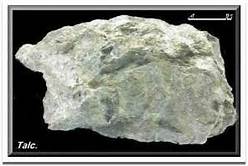 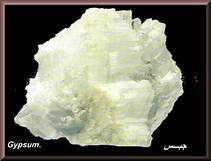 الحكاكة
ماذا نعني؟
لون مسحوق المعدن عند حكة بلوح الحكاكه
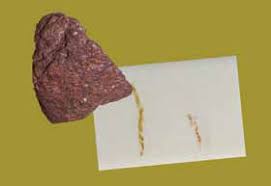 قطعة 
خزف            بيضاء        غير مصقولة
انظر الشكل الآتي
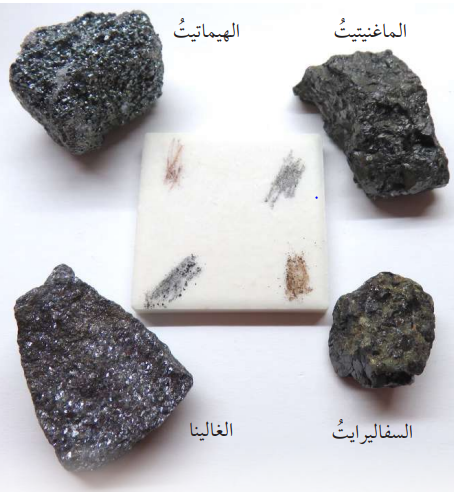 ماذا تستنتج؟
تختلف المعادن المتشابه في اللون في لون حكاكتها
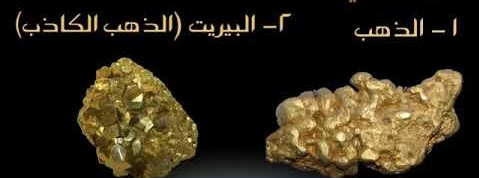 انظر الشكل الآتي
حكاكته: أسود
حكاكته: بني فاتح
ماذا تستنتج؟
تختلف المعادن المتشابه في اللون في لون حكاكتها
البريق
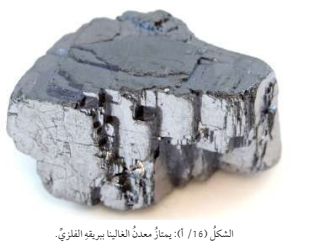 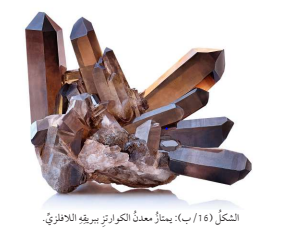 الانفصام
المكسر
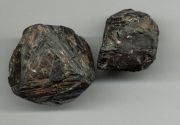 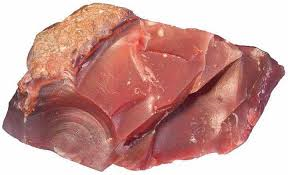 القساوه
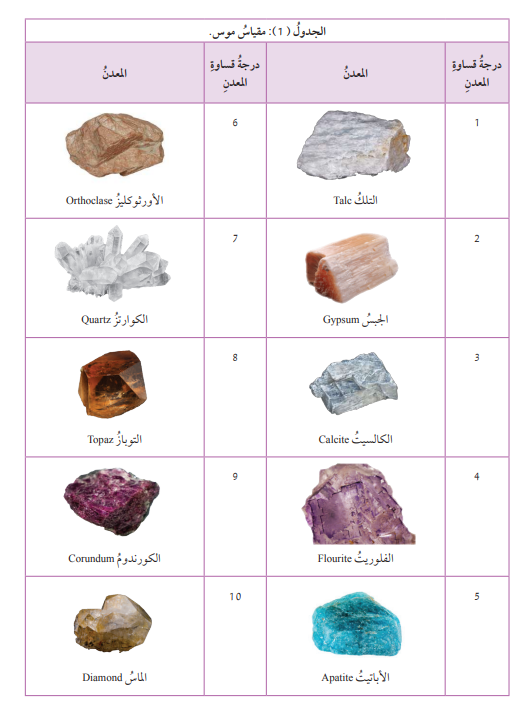 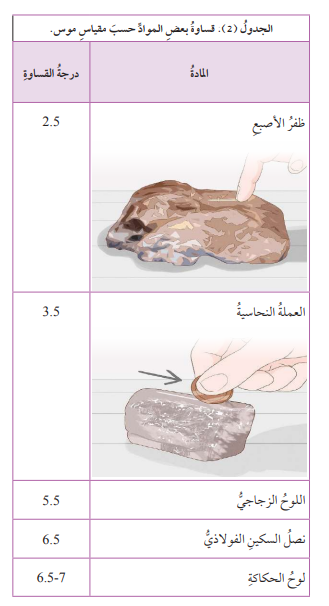